The Arkansas World Trade Center
Connecting Arkansas to the World
Presentation by
Emile Phaneuf
Insert Company Logo
The Dream Lives On
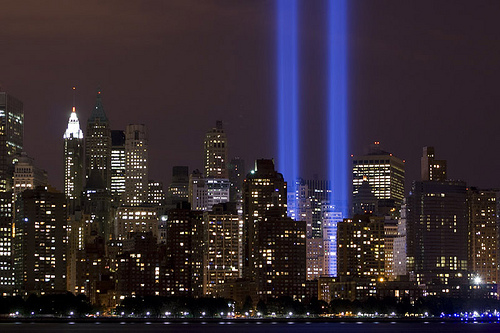 The Towers of Light, Ground Zero, New York
World Trade Center Association
The World Trade Center Association:
Established in 1970 to facilitate international trade
Includes over 300 World Trade Centers 
Present in over 100 countries
Affiliated with over 750,000 WTCA members
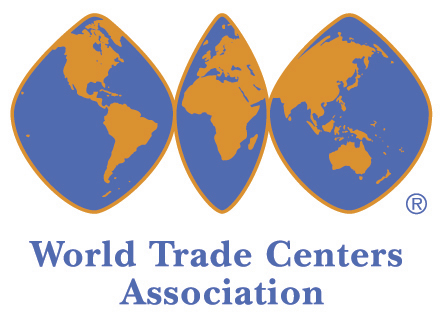 Arkansas World Trade Center
Mission Statement
The mission of the Arkansas World Trade Center is to connect Arkansas to the world by providing international trade services to companies and individuals and by educating students in global commerce.
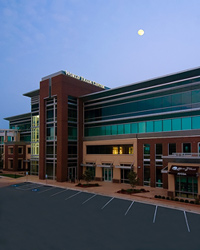 Arkansas World Trade Center
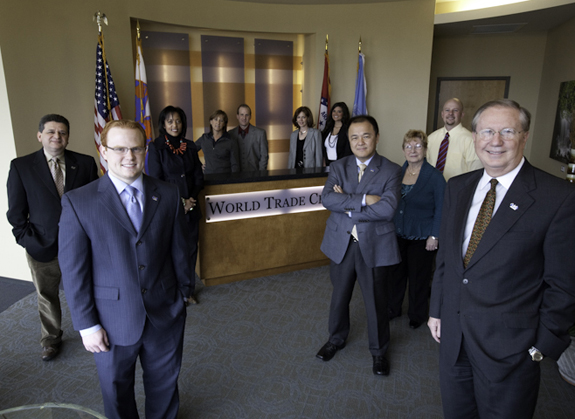 What Trade Means to Arkansas
$4.9 Billion in Manufactured Goods Exports (2007)
 $1.9 Billion of Agricultural Exports (2006)
189,000 Manufacturing Jobs
 22,600 Agricultural Jobs
 33,900 Arkansans Employed by Foreign Companies
12,896,887 tons ($58 million) of cargo moved on Arkansas River (2004)
What Trade Means to Arkansas
Civilian Aircraft
Arkansas’ largest export commodity valued at 
	$1.67 billion in 2009
Agricultural Products
Rice: Arkansas’ 3rd largest export valued at 
	$224 million in 2009
Poultry: Arkansas’ is 2nd largest poultry 
	producer in the US
Manufacturing Products
Manufactured commodities exported valued at
	$355 million for May 2010
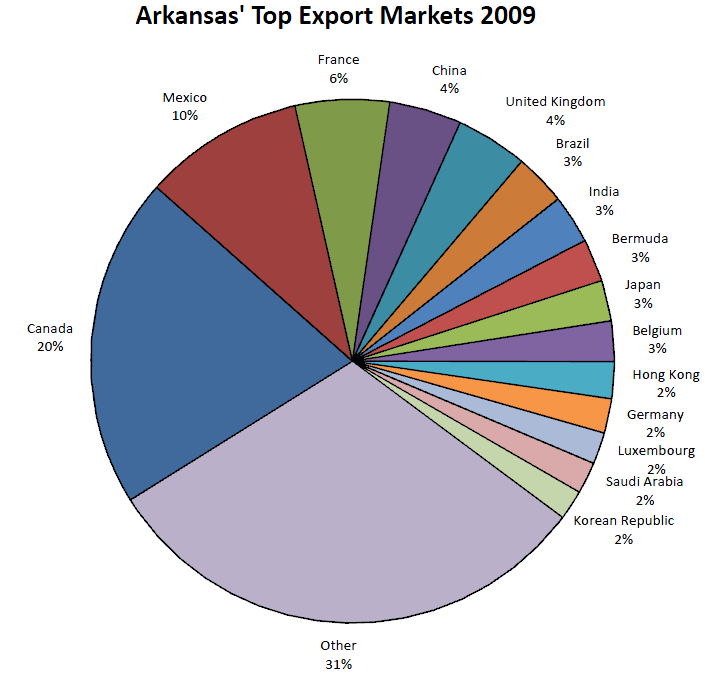 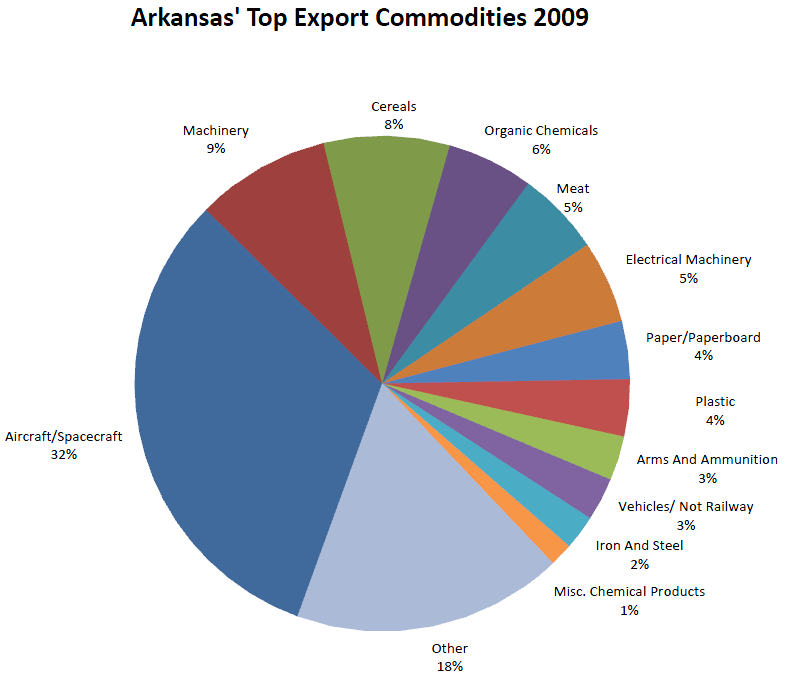 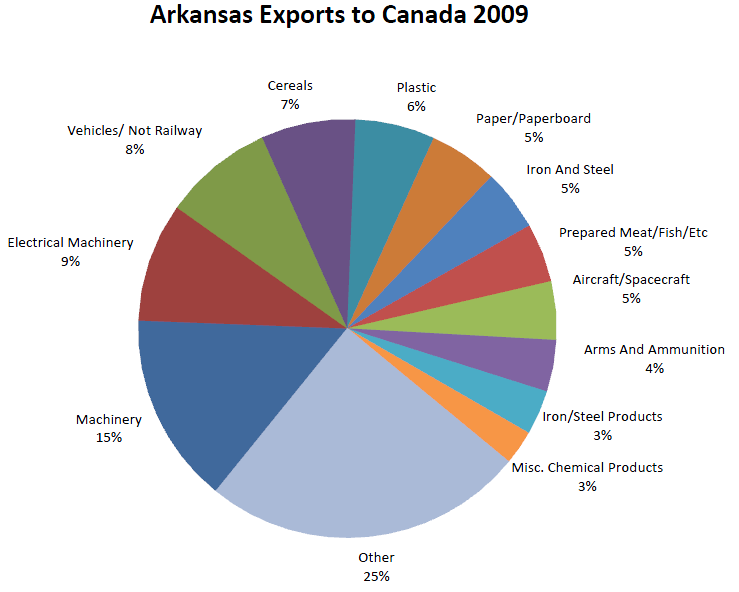 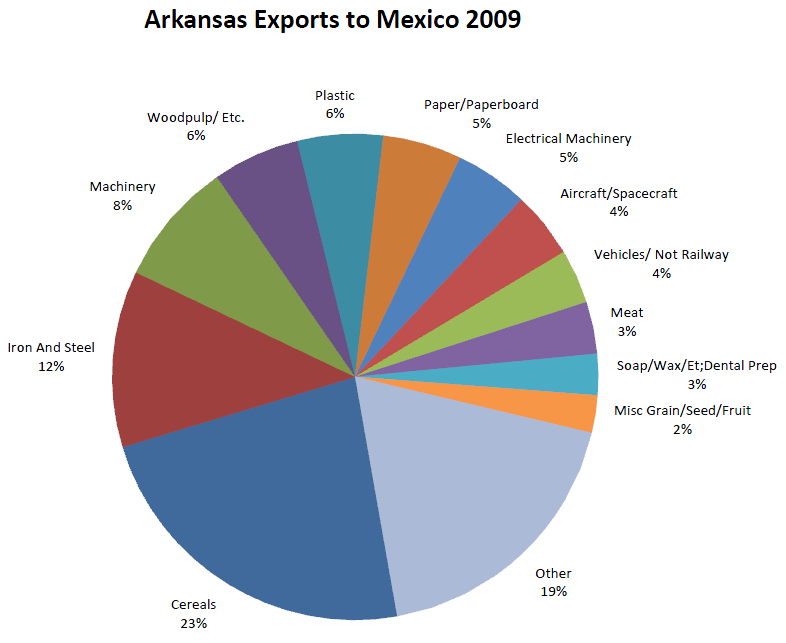 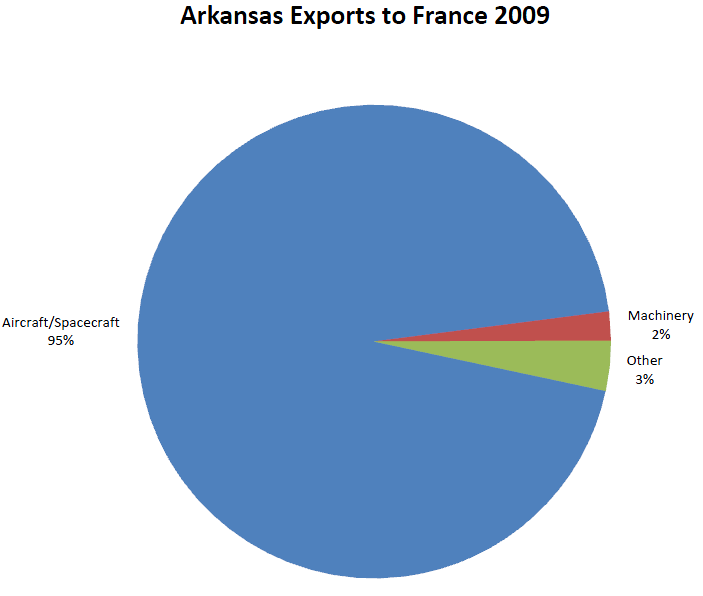 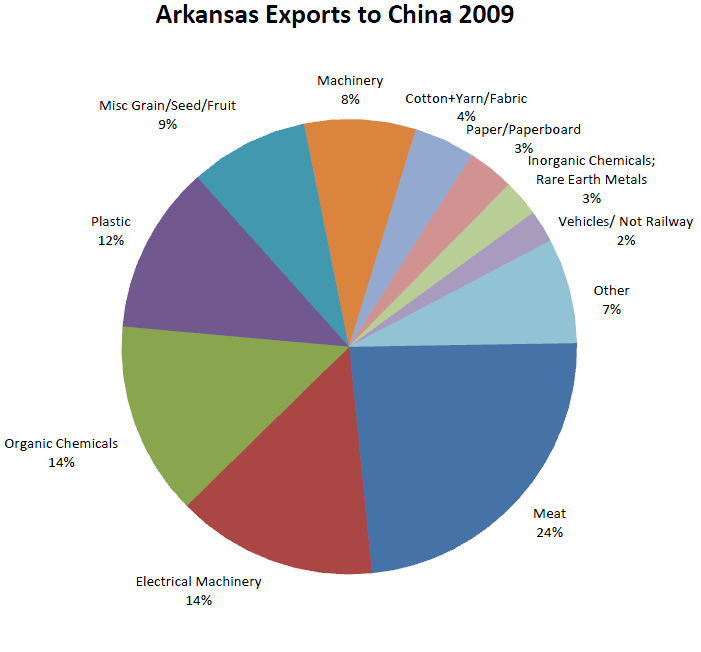 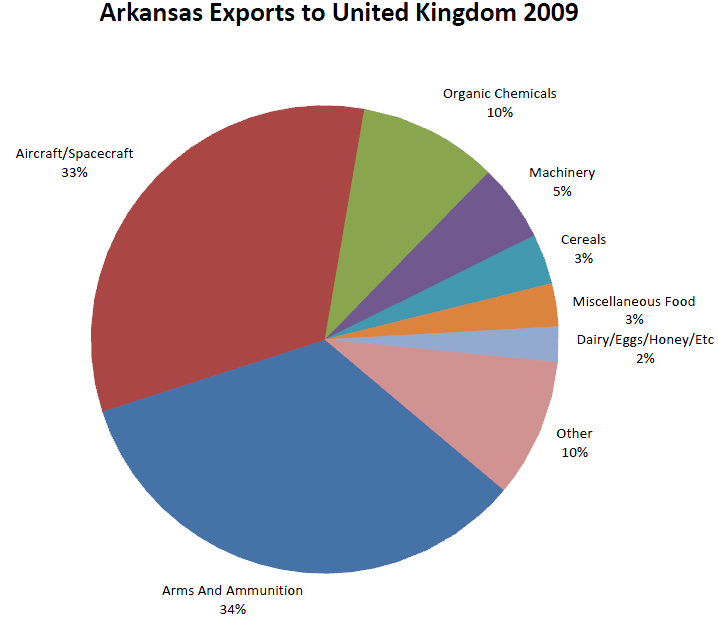 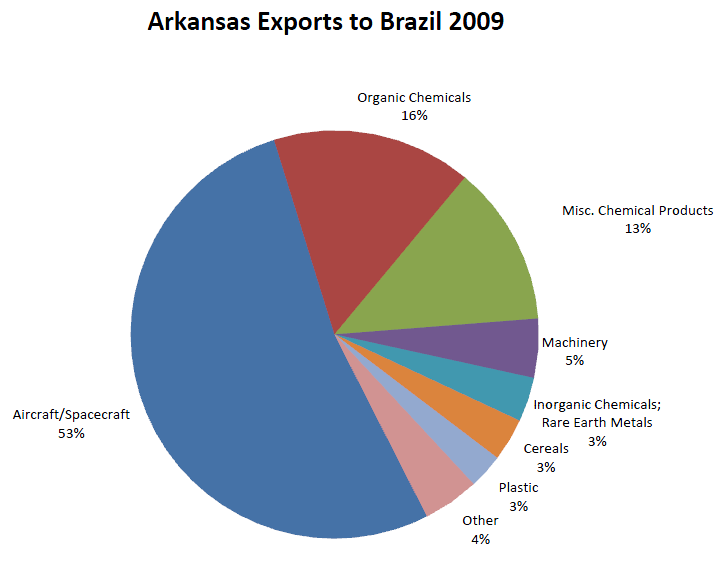 ARWTC Partners
Arkansas Economic Development Commission 
U.S. Department of Commerce
 Arkansas Export Assistance Center
Delta Center for Economic Development
 Green Valley Network
 State Universities
University of Arkansas Global Campus
 Northwest Arkansas Council
 Local and State Chambers of Commerce
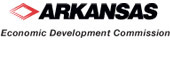 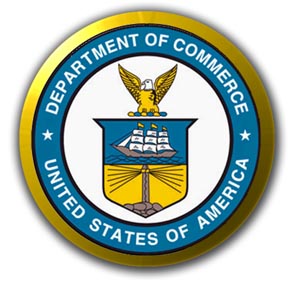 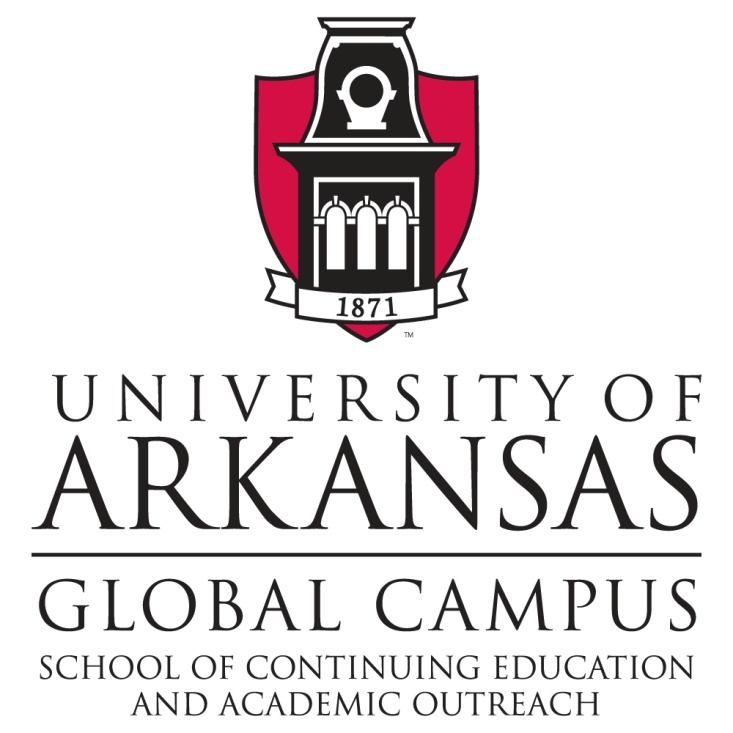 ARWTC Regional WTC Partners
Wichita
Dallas
Houston
New Orleans
Jackson
Memphis
Nashville
Lexington
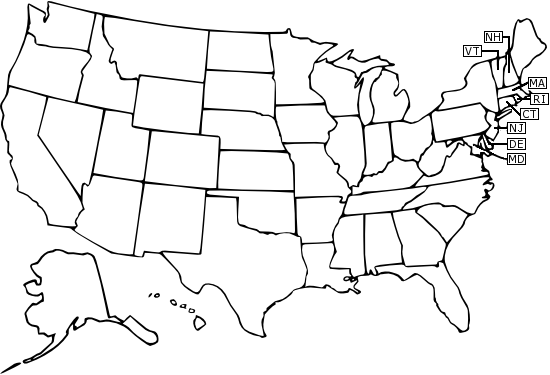 ARWTC International Partners
The ARWTC currently has MOUs (memorandums of understanding) with:
World Trade Center Shenzhen (China)
World Trade Center Changzhou  (China)
World Trade Center Mumbai (India)
World Trade Center East Lombardy, Brescia (Italy)
World Trade Center Pescara (Italy)
International Trade Missions
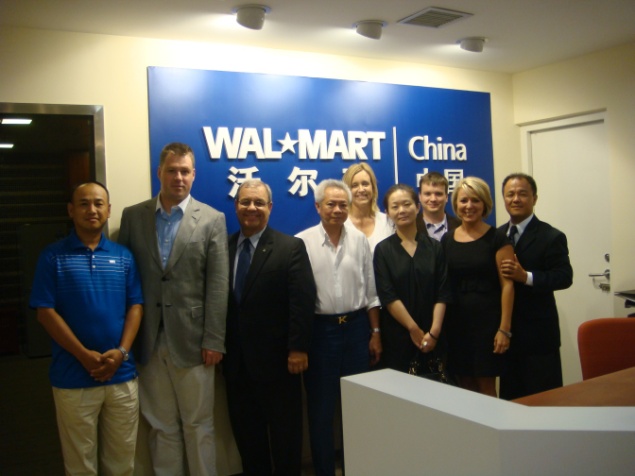 Past
China (2007, 2009, 2010)
India (2008)
Mexico (2008)
Peru and Brazil (2008)
Dubai, United Arab Emirates (2008)
Panama (2009, 2010) 
Colombia & Panama (2010)

Future
China (April & Oct. 2011)
Latin America (Summer/Fall 2011)
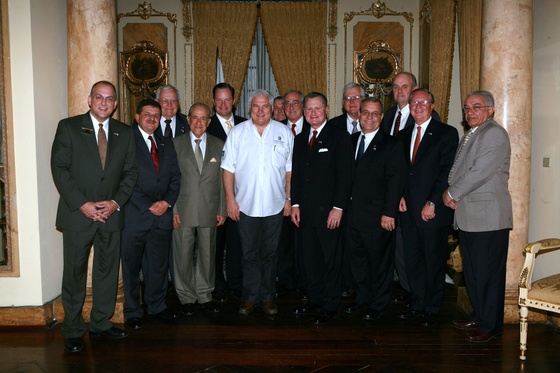 China Trade Mission 2009
Walmart China Headquarters
Panama Trade Mission 2009
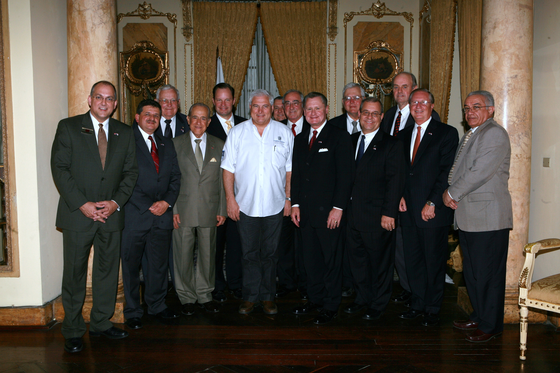 International Visitors
The ARWTC has hosted visitors from companies all over the world including:
China
Malaysia
Japan
India
Latin America
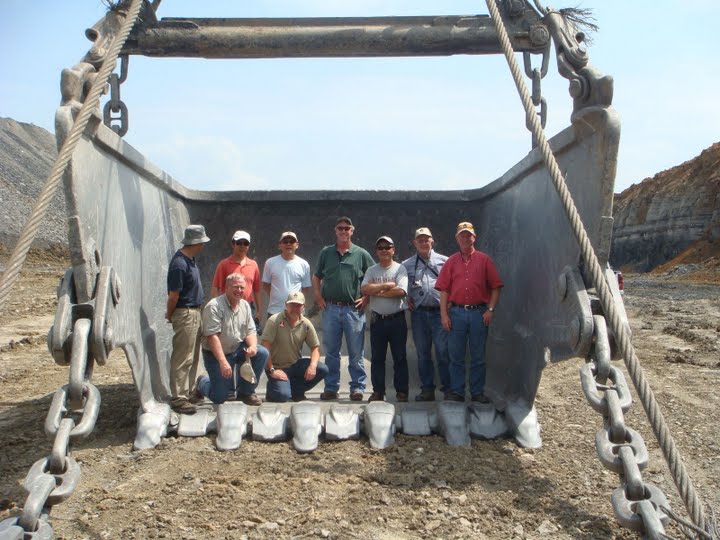 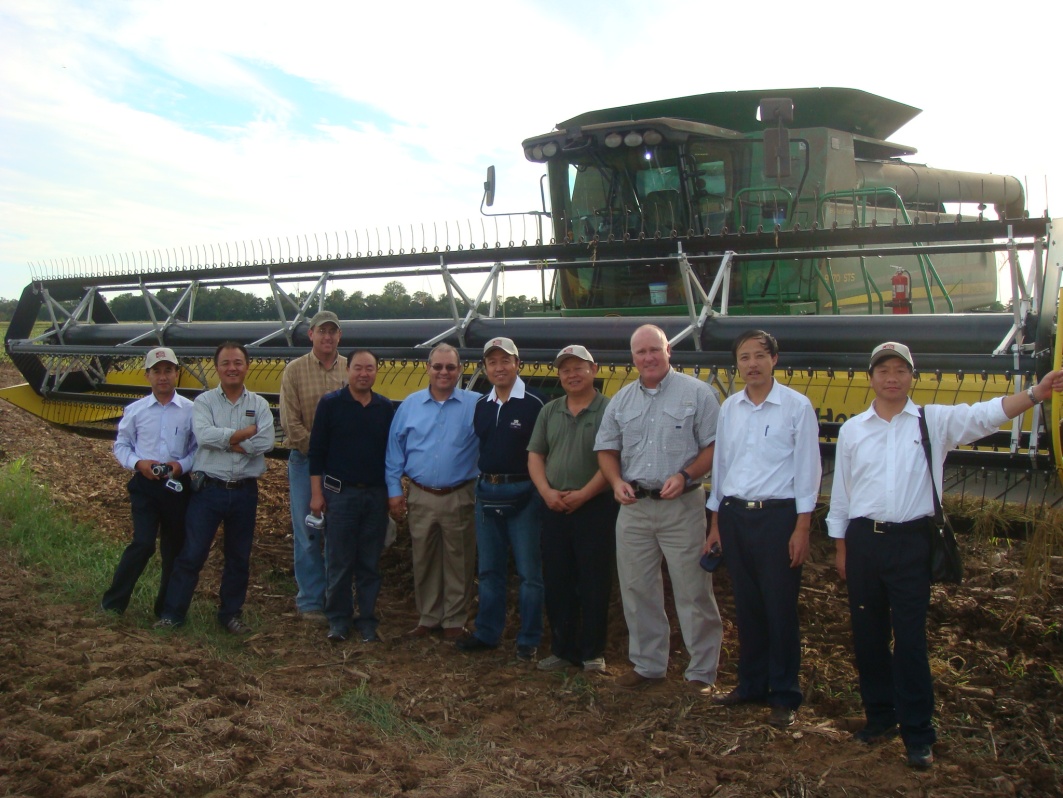 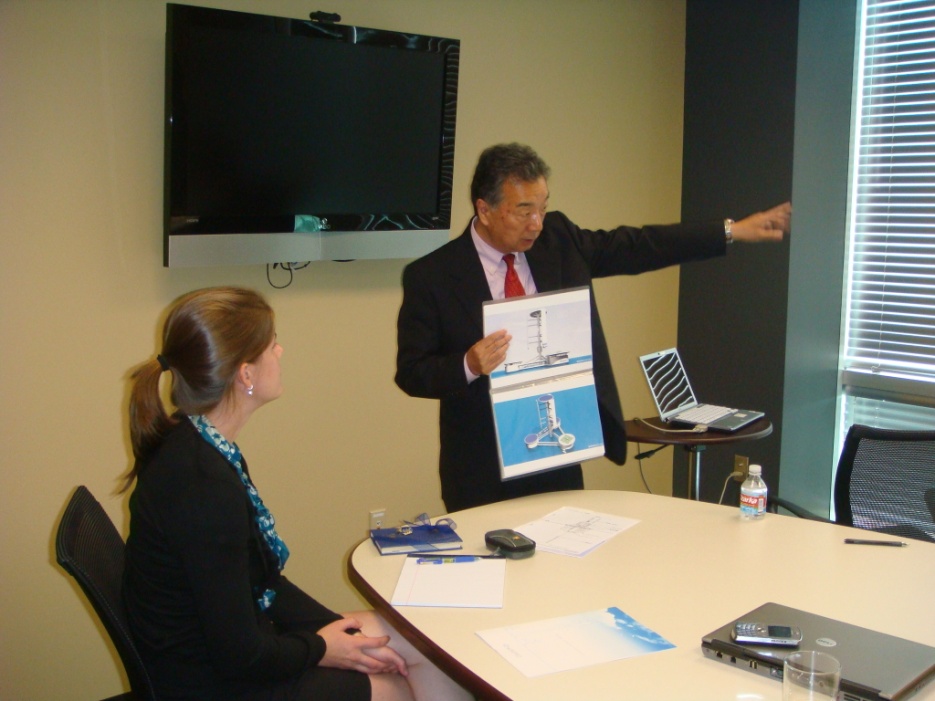 International Diplomats
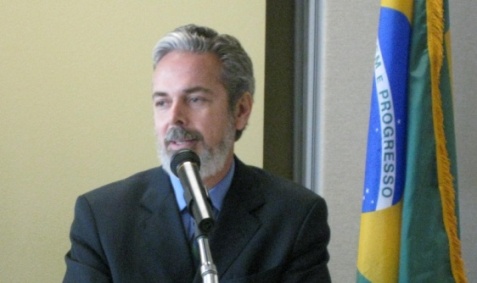 Brazil– Antonio de Aguiar Patriota
Indonesia– Sudjadnan Parnohadiningrat
Japan– Ichiro Fujisaki
Ambassador to the U.S.
Ambassador to the U.S.
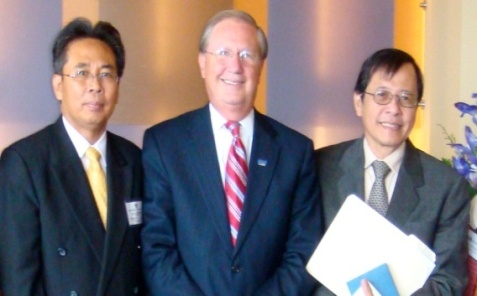 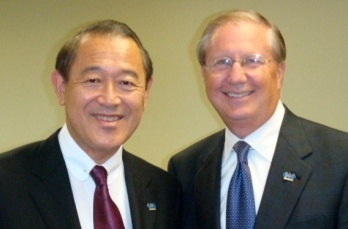 Ambassador to the U.S.
International Diplomats
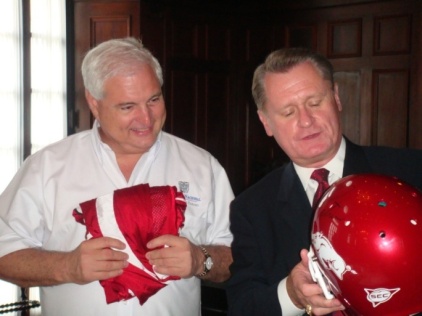 Panama- Ricardo Martinelli
Rwanda- Paul Kagame 
Peru- Luis Valdivieso
President of Panama
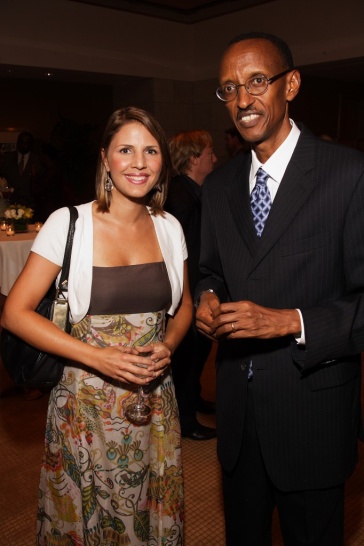 President of Rwanda
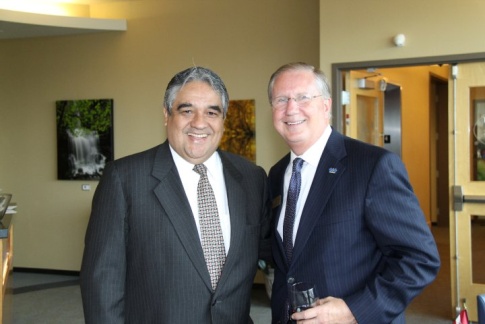 Ambassador to the U.S.
International Diplomats
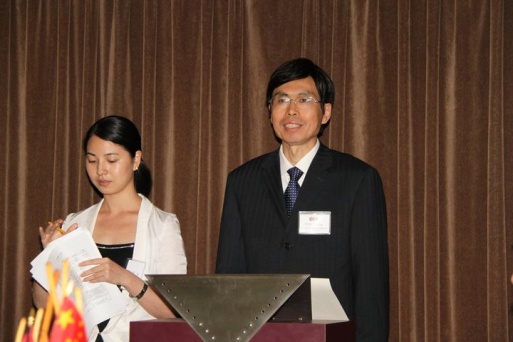 China- Fang Aiqing
India- Meera Shankar
Mexico- Arturo Sarukhán
Asst. Minister of Commerce
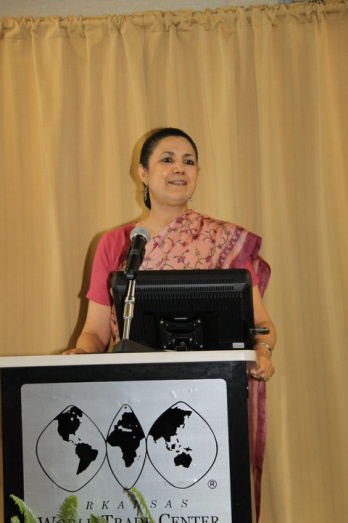 Ambassador to the U.S.
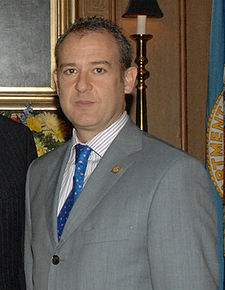 Ambassador to the U.S.